Land on Moon and Safely Return to Earth
Three Programs and One Goal
Mercury Program
Orbit manned spacecraft around Earth
Determine man’s ability to function in space
Recover both man and spacecraft safely
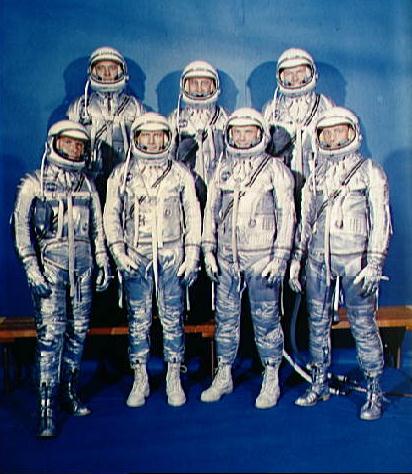 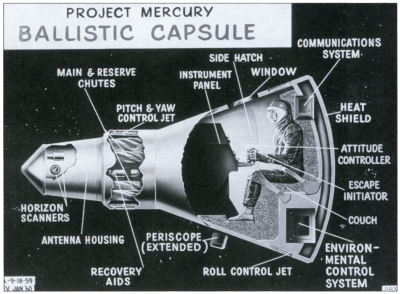 6 flights conducted between May 1961 and May 1963
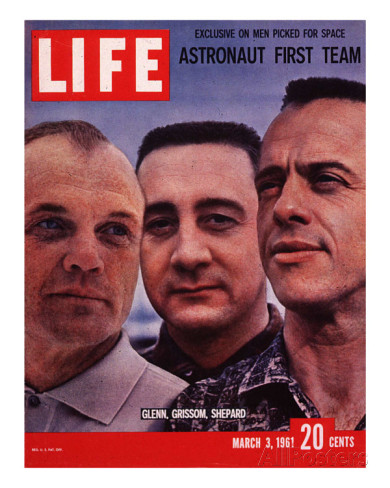 John Glenn: 1st American to orbit Earth
Alan Shepard: 1st American in Space
Gemini Program
Learn how to fly spacecraft
Maneuver in space
Rendezvous and dock with other vehicles
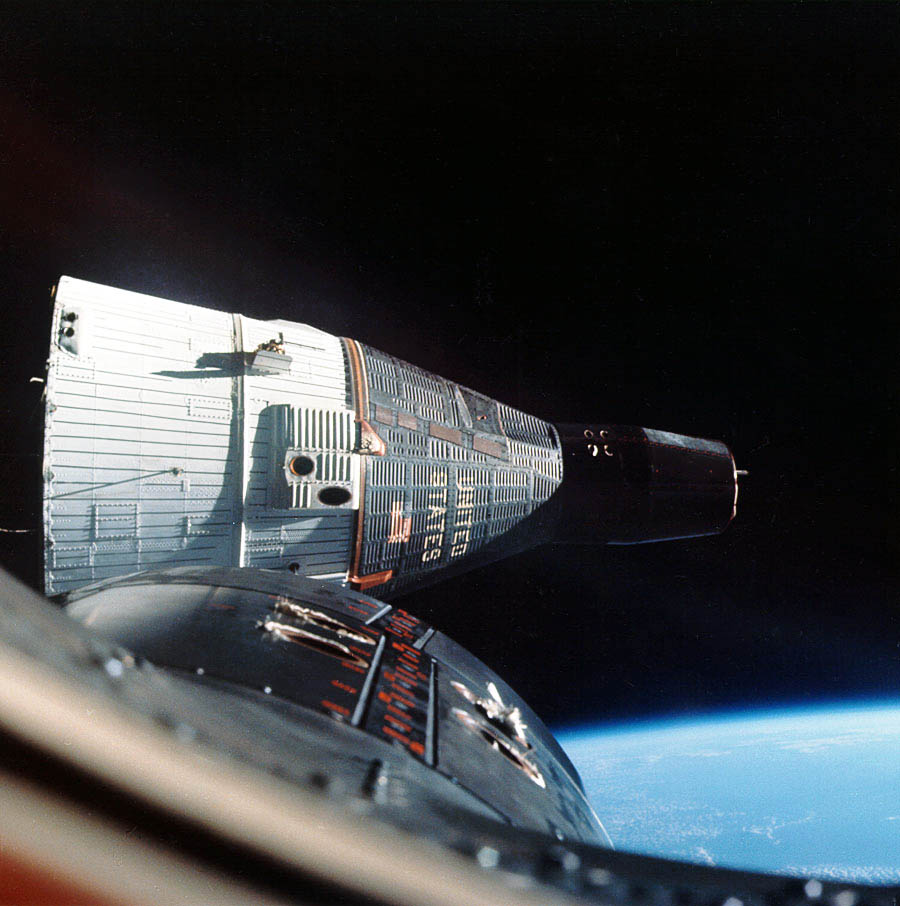 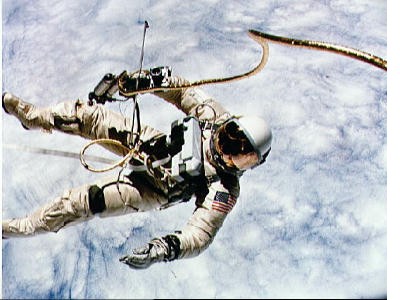 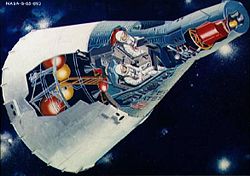 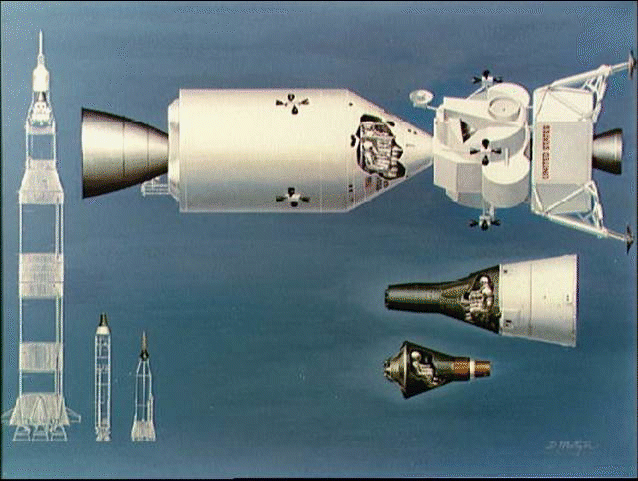 10 missions conducted in a 20 month period between 1965 and 1966
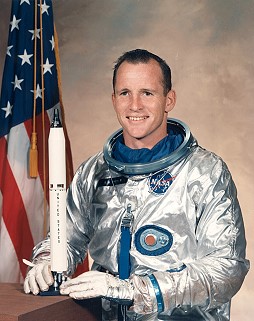 Ed White – 1st American to “walk” in space
Apollo Program
Goal is to land on the moon
45 astronauts flew on Apollo missions
Oct 1968 – July 1975
Twelve men walked on the moon
First to walk on the moon!
Edwin “Buzz” Aldrin
Neil Armstrong
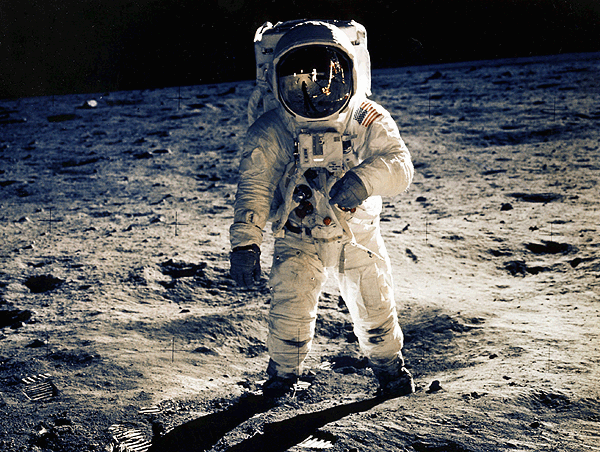